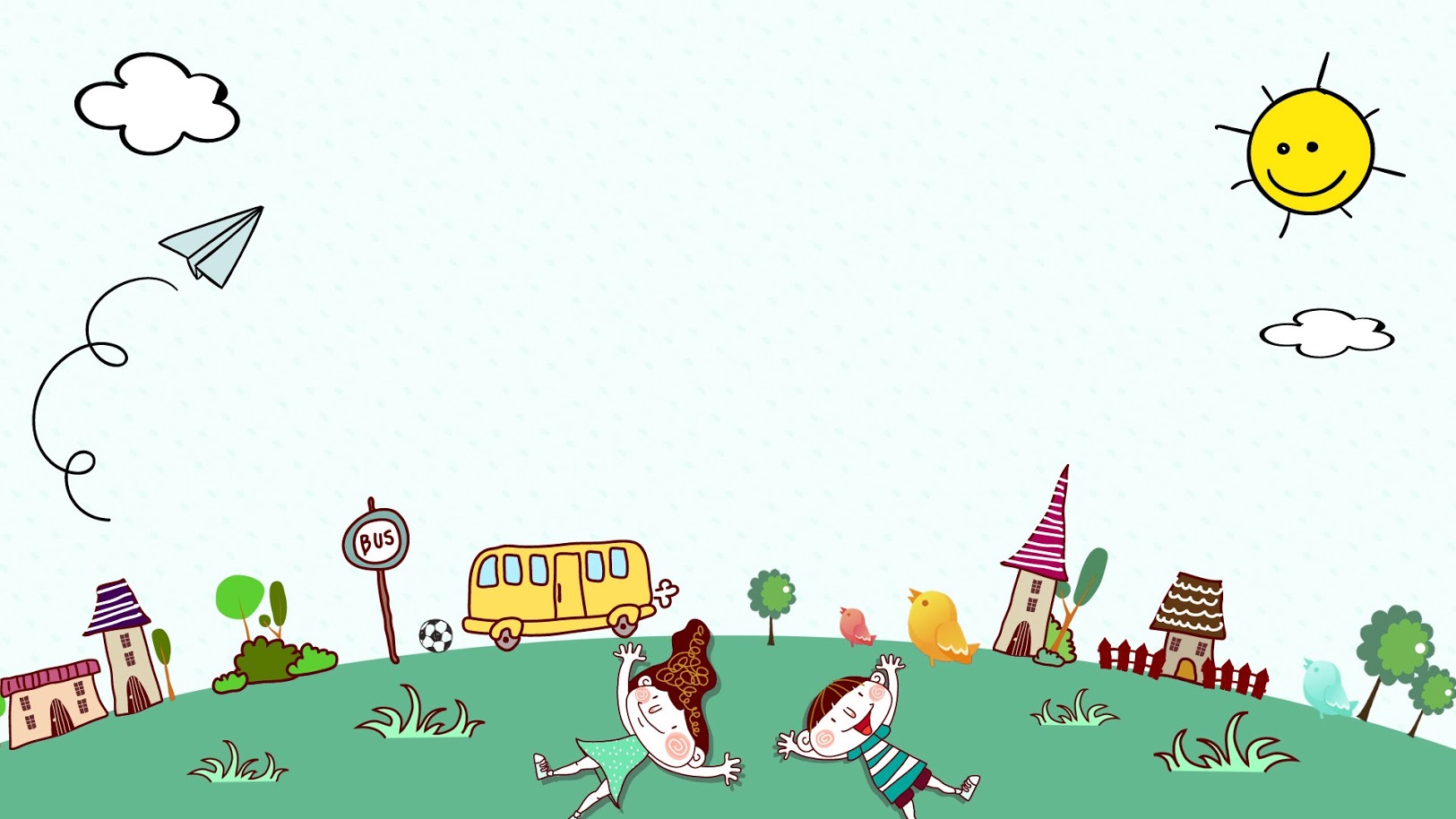 CHAØO MÖØNG CAÙC EM
ÑEÁN VÔÙI TIEÁT HOÏC HOÂM NAY
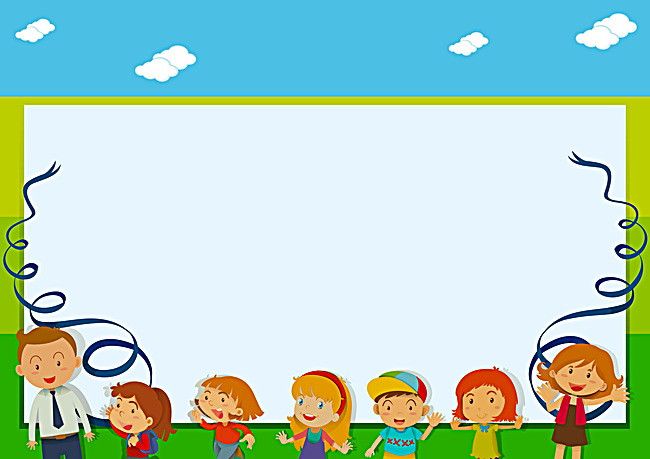 TRƯỜNG TH PHÚ HÒA ĐÔNG
HỌC VẦN
LÔÙP 1
Tuần 17 – Thứ ba
aâu
aây
chim saâu
nhaûy daây
caåu haøng
ñaùm maây
chaâu chaáu
caáy luùa
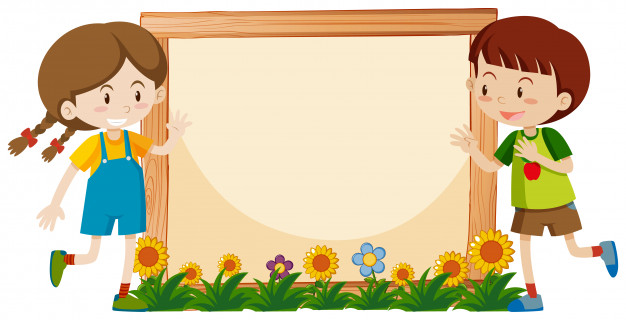 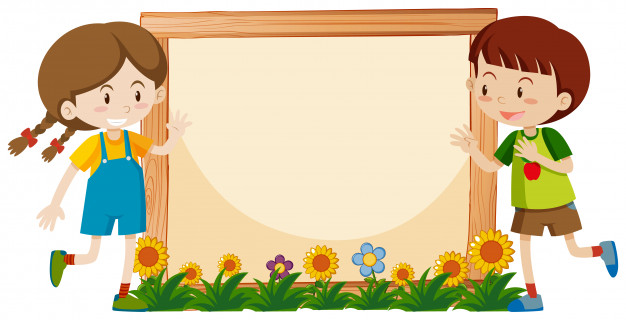 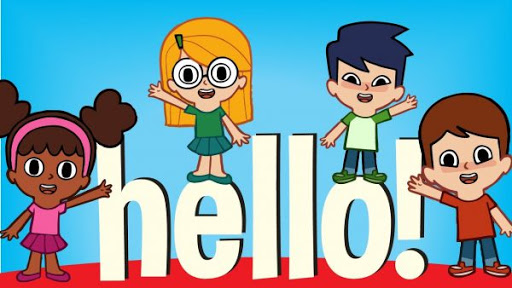 Baøi 82:
eo  eâu
(Tieát 1)
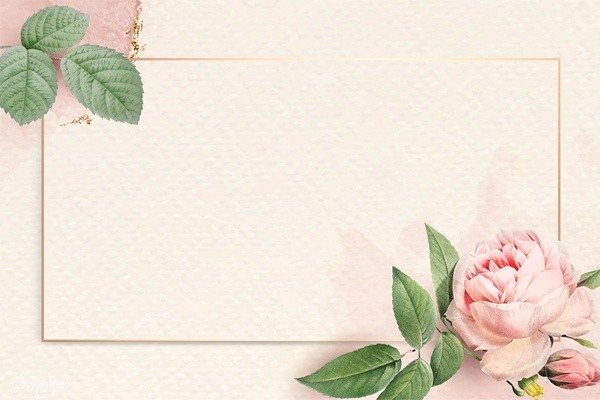 Khaùm phaù
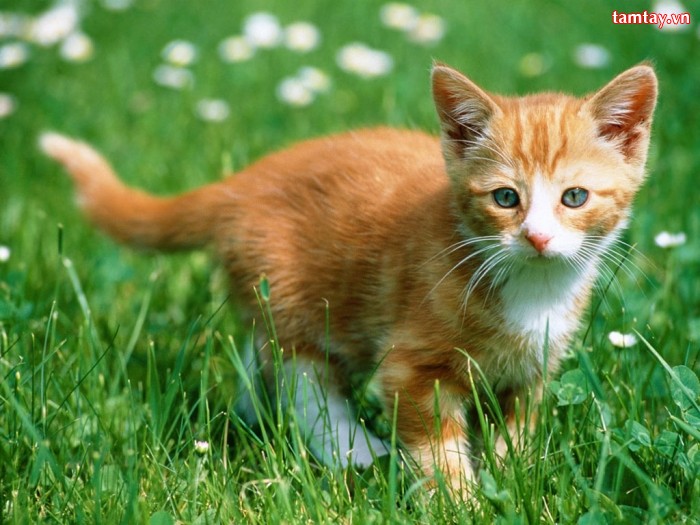 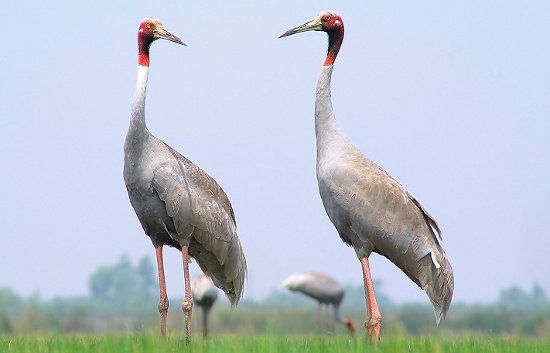 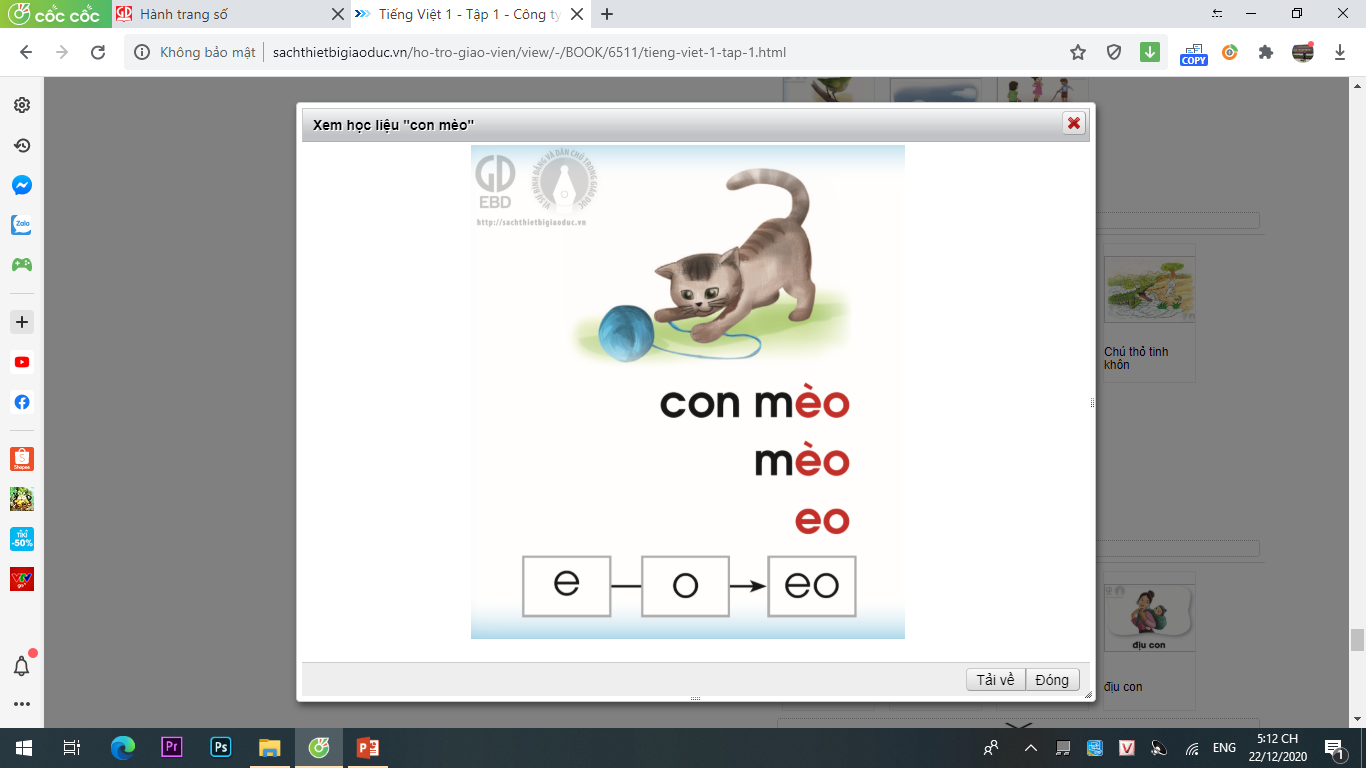 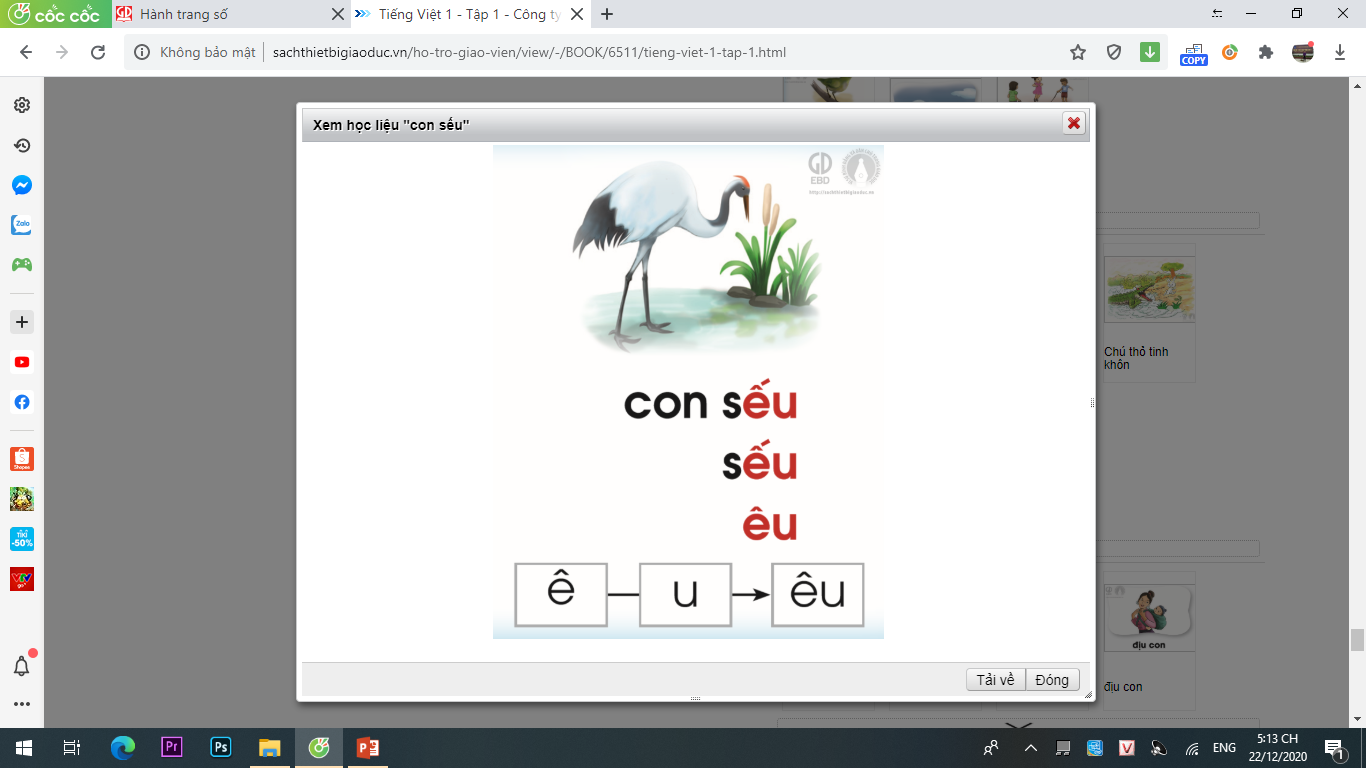 con meøo
con seáu
seáu
meøo
e
eâu
u
o
eo
eâ
eâu
u
eâ
e
o
eo
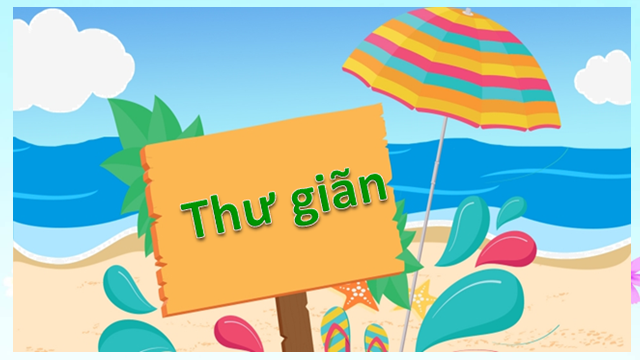 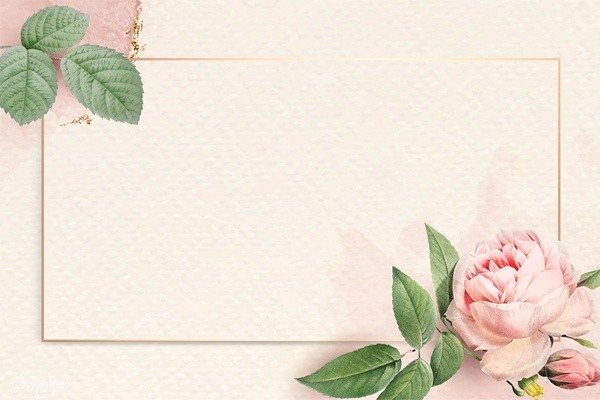 Ñoïc töø 
öùng duïng
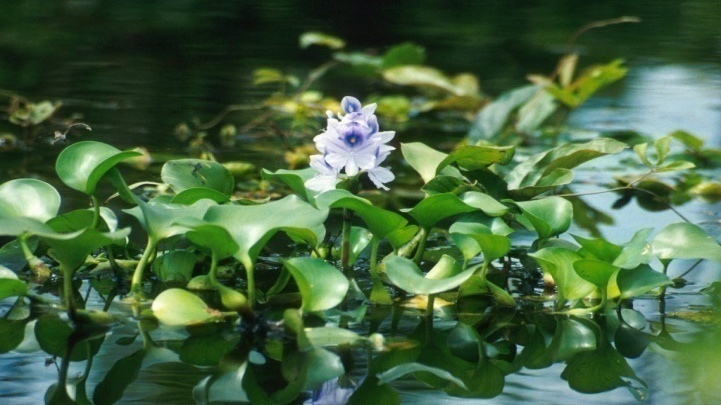 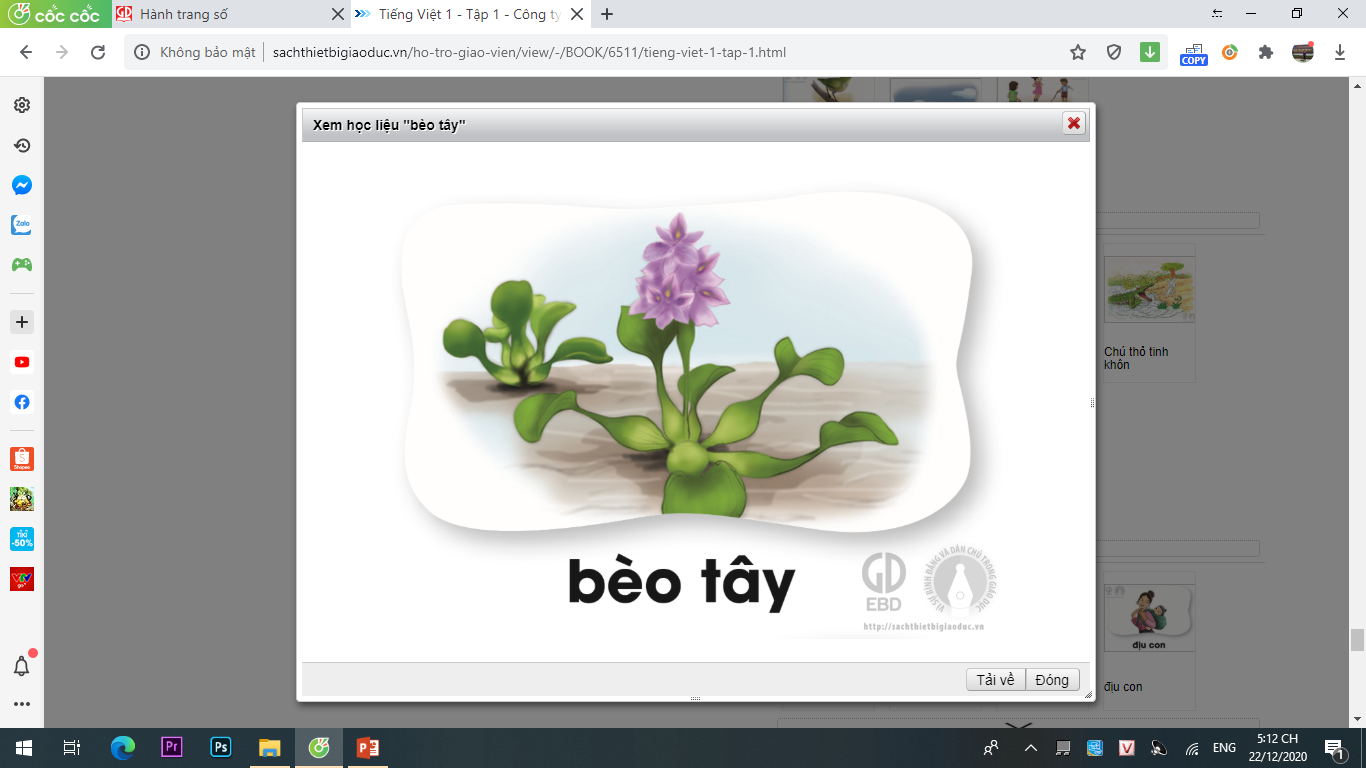 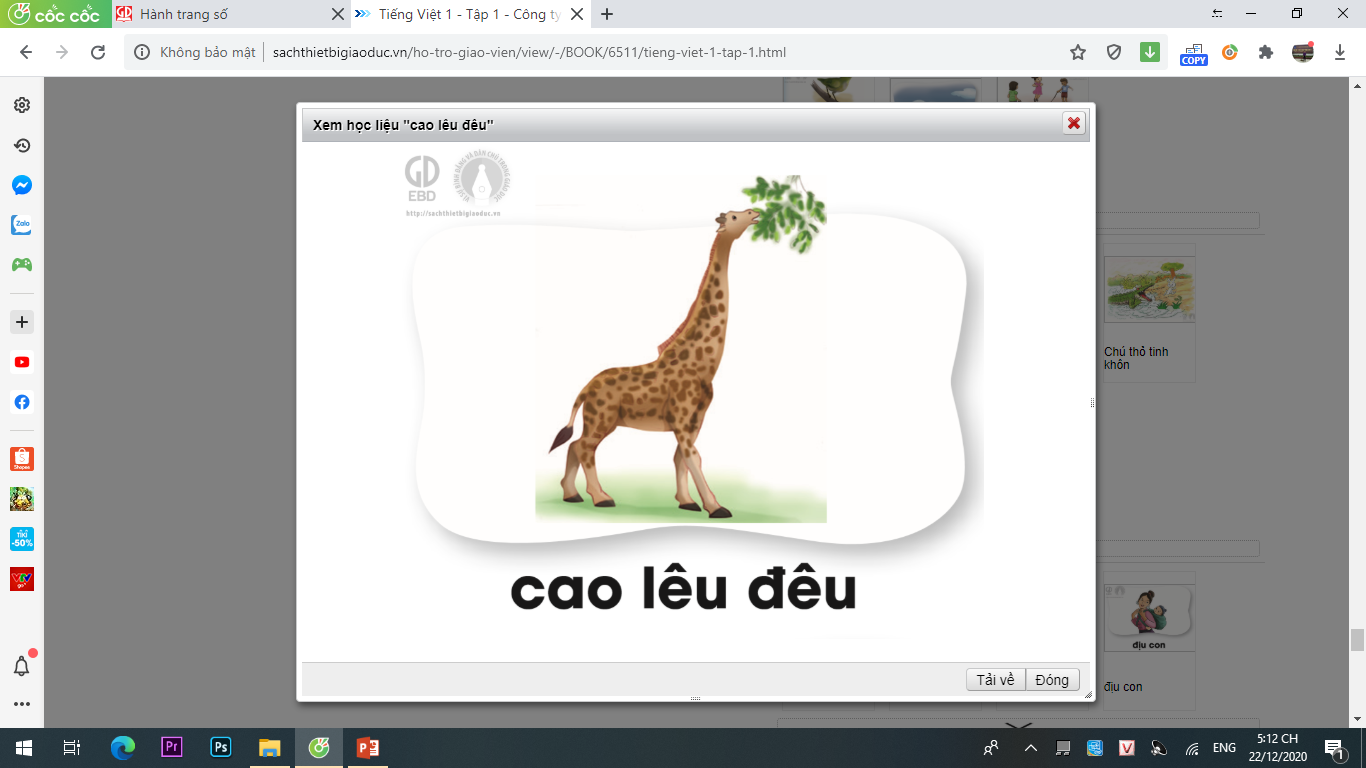 beøo taây
cao leâu ñeâu
beøo taây
cao leâu ñeâu
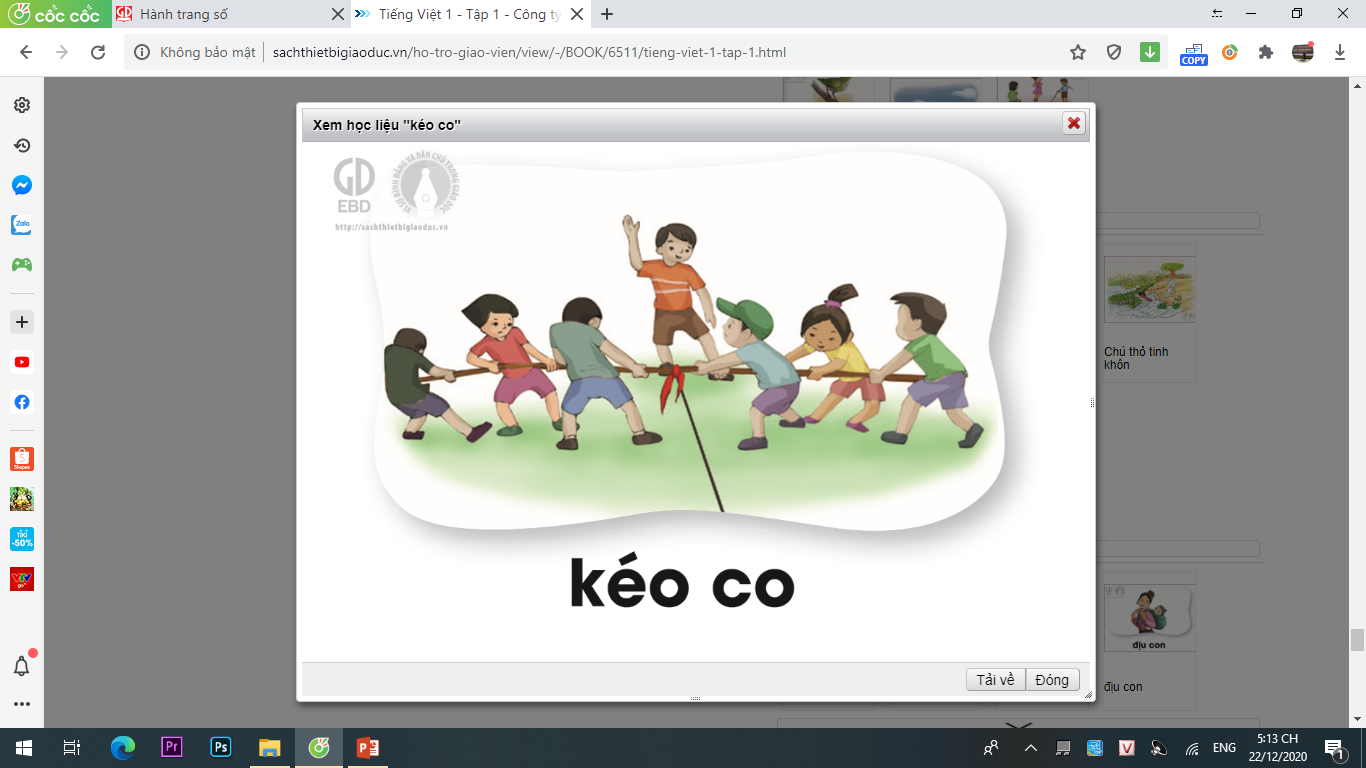 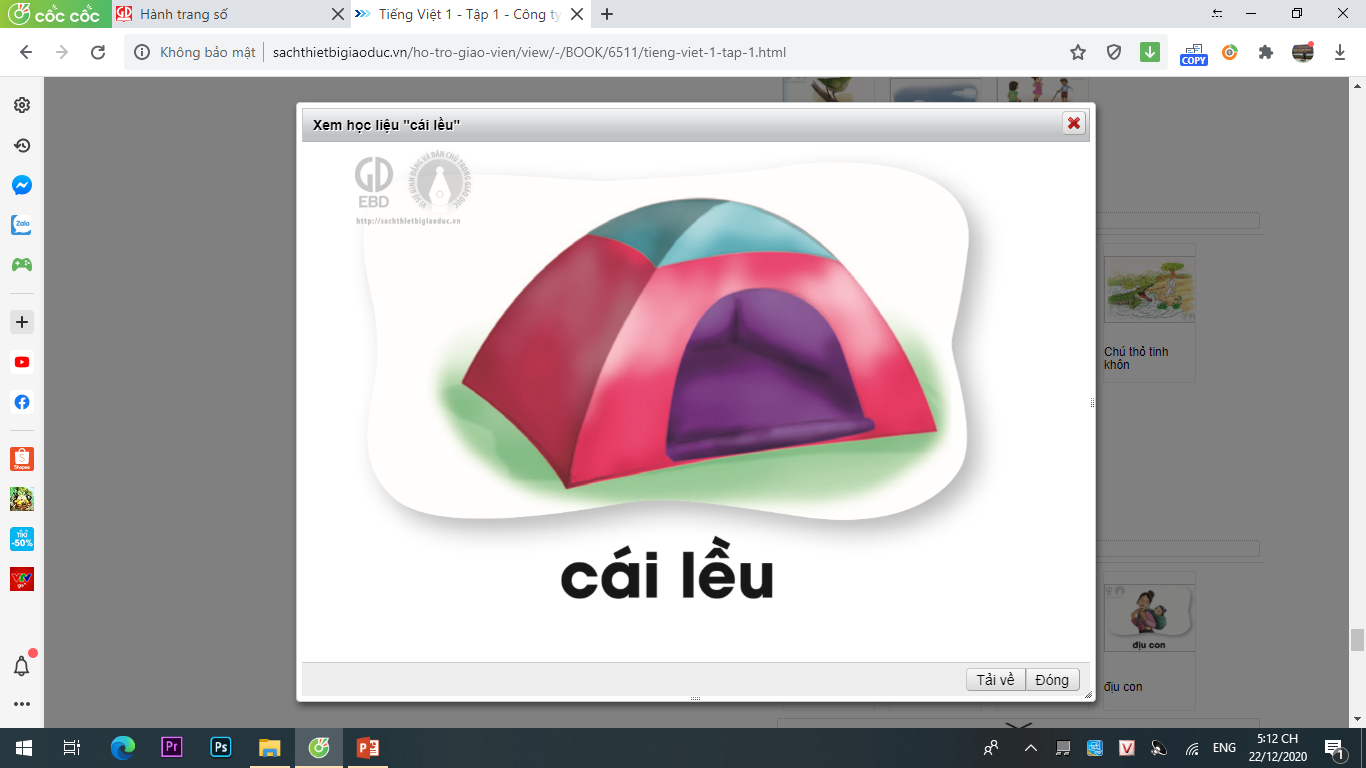 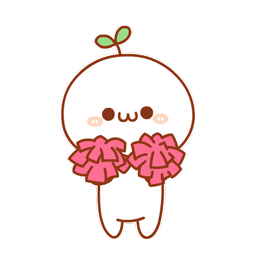 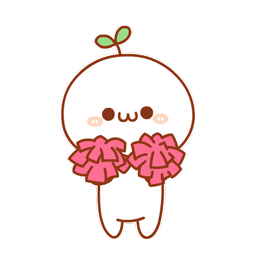 keùo co
keùo co
caùi leàu
caùi leàu
Taïo tieáng
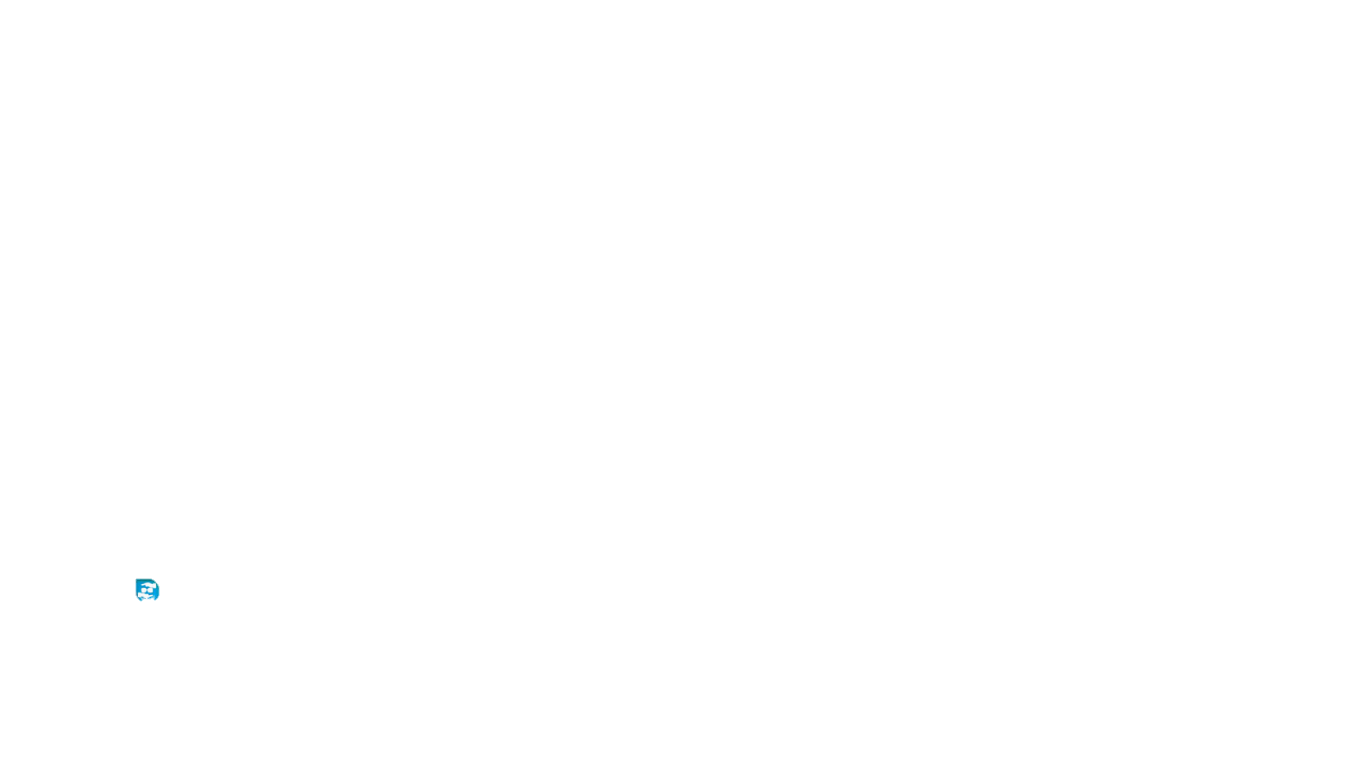 eo
k
eo
keùo
´
eâu
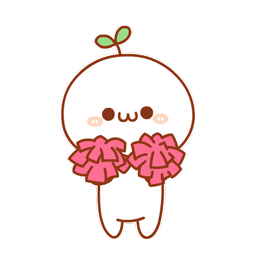 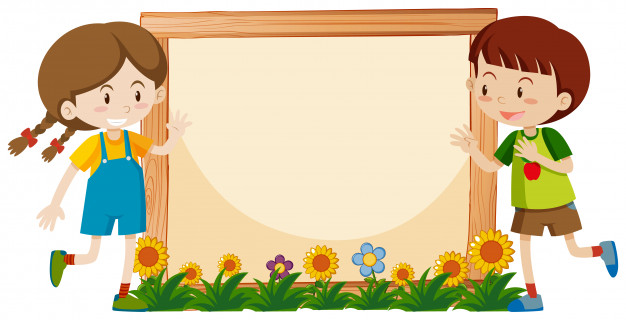 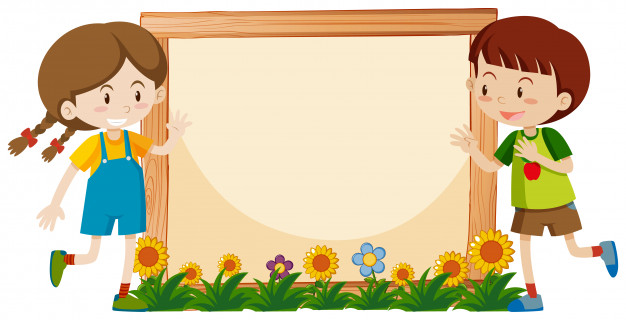 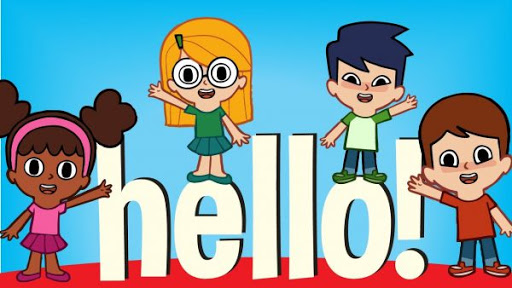 Baøi 82:
eo  eâu
(Tieát 2)
eo
eâu
con seáu
con meøo
cao leâu ñeâu
beøo taây
keùo co
caùi leàu
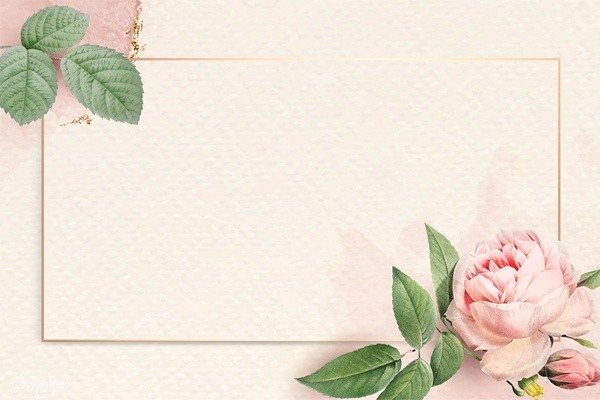 Ñoïc baøi 
öùng duïng
Chuù thoû tinh khoân
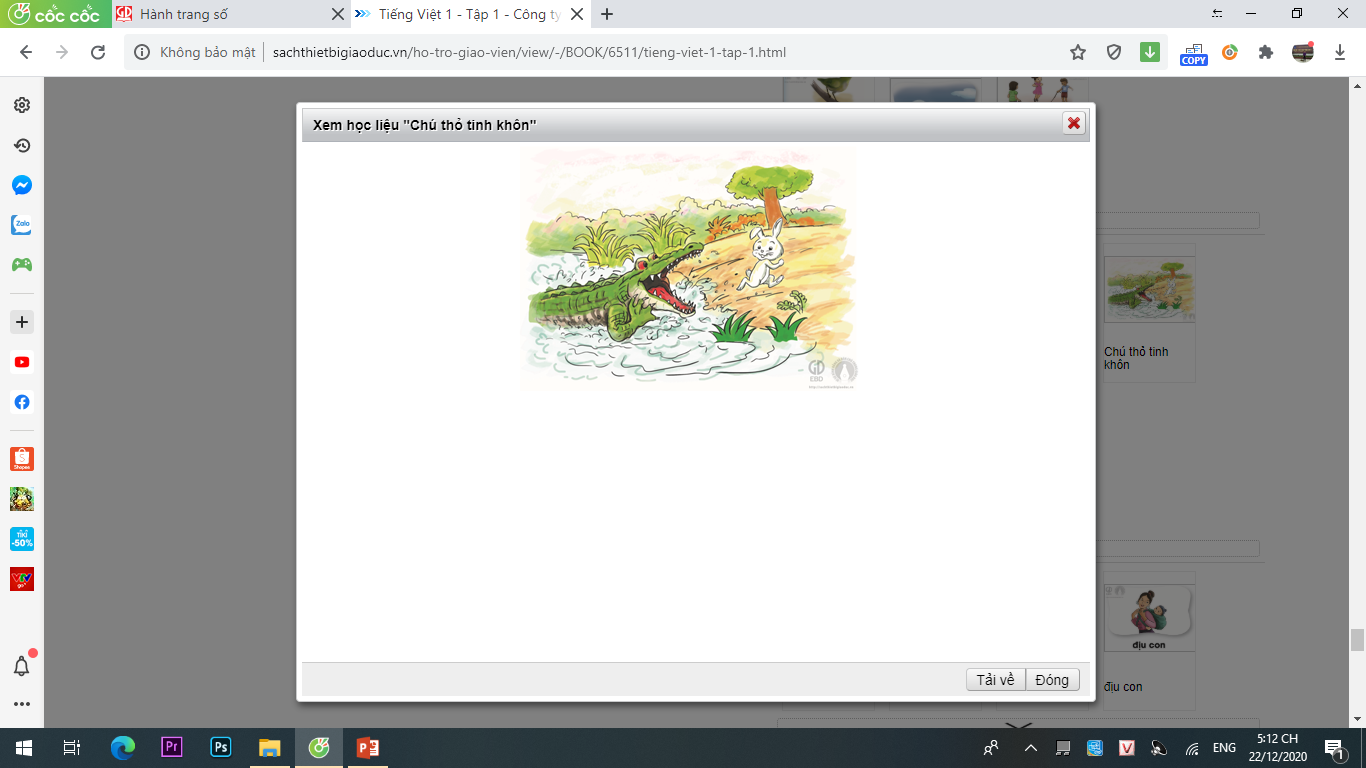 Thoû nghó ra meïo gì?
Caù saáu ñôùp goïn thoû vaøo moàm. Noù keâu “Hu! Hu!” coát laøm thoû sôï. Thoû nghó ra moät meïo.
    - Baùc keâu “Hu! Hu!” chaùu chaúng sôï ñaâu. Baùc maø keâu “Ha! Ha!” chaùu seõ sôï laém.
    Caù saáu beøn haù to moàm keâu “Ha! Ha!”. Thoû nhaûy phoác ra vaø chaïy bieán vaøo röøng.
Phoûng theo Truyeän daân gian
eo
eâu
eâu
eâu
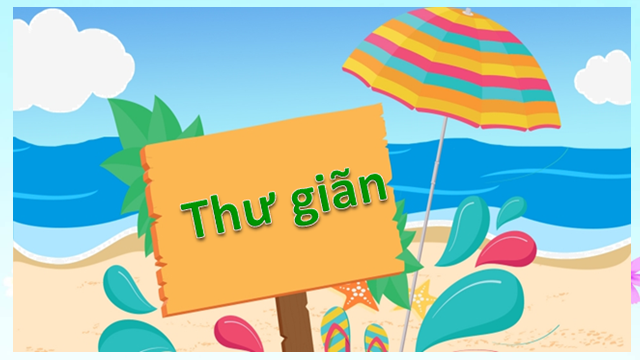 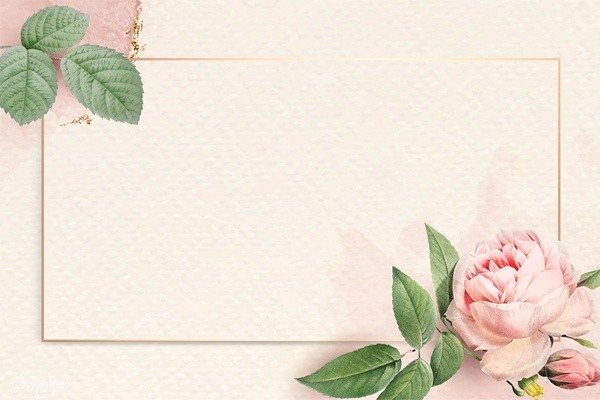 Vieát
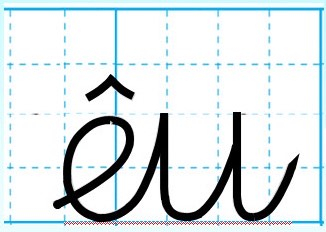 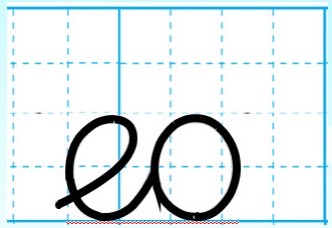 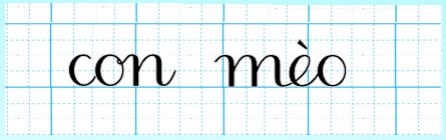 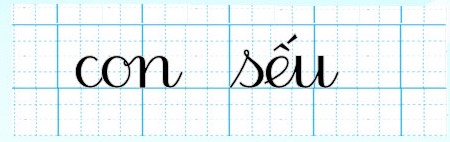 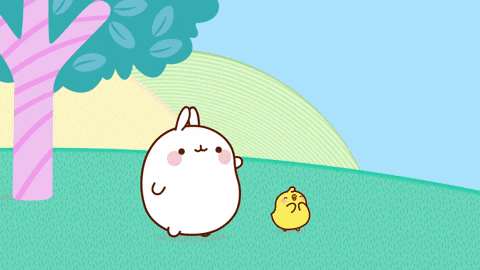 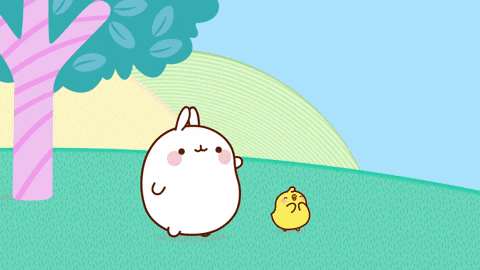 CHÚC CÁC EM HỌC GIỎI!
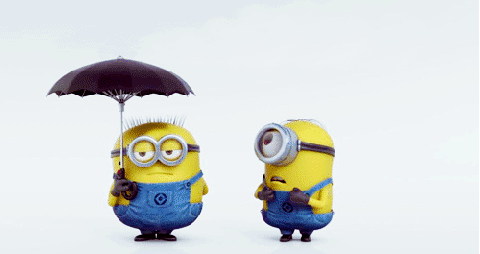